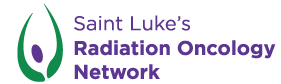 Digital Signage in Radiation Therapy
Heather Meagher 
Clinical Engineer
SLRON Beaumont
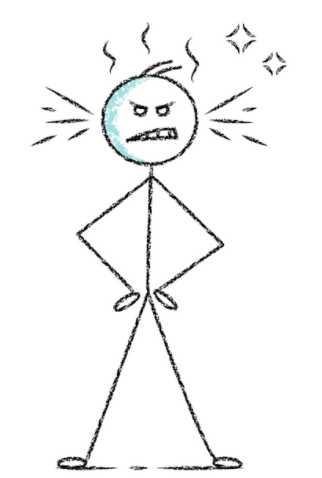 The problem
In radiation therapy delays may occur due to machine breakdowns or a difficult patient setup.
 Reception and radiation therapists observed that they were spending a lot of time attempting to placate patients who are becoming frustrated with such delays.
The aim
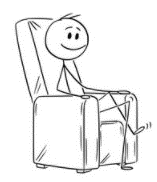 Keep patients informed of appointment delays which can help alleviate frustration and improve overall experience.
Reduce the amount of queries to Radiation Therapists and reception staff.
The Solution
Digital Signage” is a relatively cost efficient solution that can be used to provide patients with an update on treatment unit status through screens located in waiting areas.
 A media streaming device is used to host the digital signage application.
Results and Sustainment
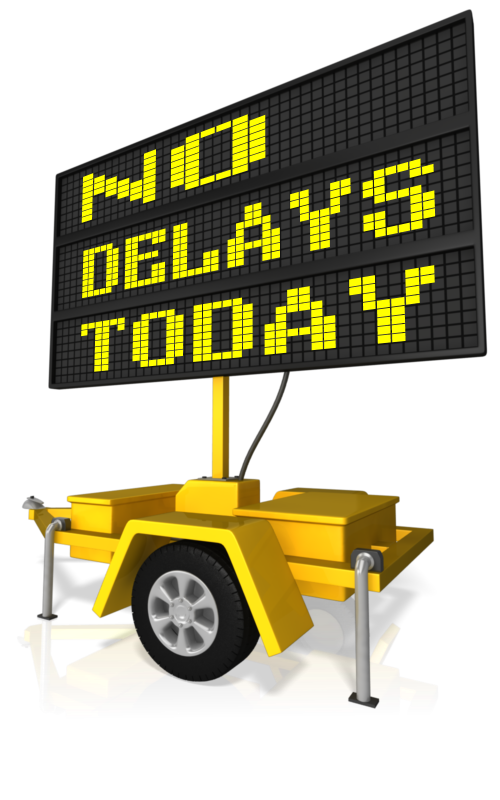 No complaints have been made since the project has been implemented. 
All staff involved in the project have been trained and a full handover has been      completed. Reception staff are responsible for proactively updating the delay times.
Further development
St.Lukes Radiation oncology network is made up of three sites Rathgar, Beaumont and St. James's. The project has been operating successfully for 1 of the 3 sites soon to be implement across all 3 with slight design modifications due to changes in requirements.